Chapter 07_02Greedy Algorithms
Minimum Spanning Tree Problem
Prim’s and Krushal’s Algorithms
In the design of electronic circuitry, 
we model to use the pins of several components electrically equivalent by wiring them together.
To connect a set of n pins (vertices), there need n-1 wires (edges), each connecting two pins. 
The use of the least amount of wire is the most desirable.
8                      7 
             4                        2                                      9

                   11                                 4             14
           8                7       6                                         10
                                  1                     2
c
d
b
a
i
e
g
f
h
Figure 24.1   A minimum spanning tree for a connected graph G.
The weights on edges are shown, and the edges in a minimum spanning tree are shaded. 
The total weight of the tree shown is 37. 
The tree is not unique: 
removing the edge (b, c) and replacing it with (a, h) yields another spanning tree with weight 37.
Examine two algorithms for solving the minimum spanning tree problem: Prim’s algorithm and Krushal’s algorithm.
Both algorithms illustrate a heuristic for optimization called the “greedy” strategy.
At each step of an algorithm, one of several possible choices must be made. 
The greedy strategy advocates making the choice that is the best at the moment. (locally optimal)
Such a strategy is not generally guaranteed to find globally optimal solutions to problems.
For the minimum spanning tree problem, we can show that certain greedy strategies do yield a spanning tree with a minimum weight.
8                      7 
             4                        2                                      9

                   11                                 4             14
           8                7       6                                         10
                                  1                     2
c
d
b
a
i
e
g
f
h
Figure 24.2   Viewing a cut (S, V – S) of the graph from Figure 24.1. (a) The vertices in the set S are shown in red (referred as black), and those in V-S are shown in white. The edges crossing the cut are those connecting white vertices with red (referred as black) vertices. The edge (d, e) is the unique light edge crossing the cut. A subset A of the edges is shaded; note that the cut (S, V – S) respects A, since no edges of A crosses the cut.
Figure 24.3 The proof of Theorem 24.1. The vertices in S are black, and the vertices in V – S are white. The edges in the minimum spanning tree T are shown, but the edge in the graph G are not. The edge in A are shaded, and (u, v) is a light edge (for its weight is the minimum of any edge crossing the cut) crossing the cut (S, V – S). The edge (x, y) is an edge on the unique path p from u to v in T. A minimum spanning tree T’ that contains (u, v) is formed by removing the edge (x, y) from T and added the edge (u, v).
x
u
y
P
v
Prim’s algorithm 
Constructs a minimum spanning tree through a sequence of expanding subtrees.
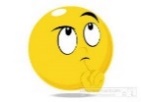 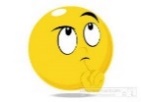 Outline constructing a minimum spanning tree

Prim’s algorithm: constructs a minimum spanning tree through a 			     sequence of expanding subtrees. 
 
The algorithm expands a tree T = (VT, ET) by 
exactly one vertex u on each of its iterations. 
The total number of n - 1 such iterations is 
the number of vertices in the graph, where n is |T|. 
The tree T = (VT, ET) generated by the algorithm is obtained 
using the set n-1 of edges for the tree expansions.
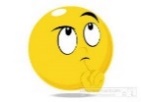 The Prim’s algorithm needs:
a vertex V - VT not in the current (spanning) tree vertices VT
information about the shortest edge connecting the vertex in V-VT to a spanning tree vertex in VT.  
information by attaching each vertex u in V - VT to a tree vertex v in VT : 
the nearest tree vertex v in VT and 
the weight, w of the corresponding edge. 
u(v, w).
Vertices of  V - VT, such as {c, d}, that are not adjacent to any of the tree vertices of VT, such as {a, …} can be written: 
c(-, ∞) and d(-, ∞), where 
∞ indicates their “infinite” distance to the tree vertices and 
a null (or -) for the name of the nearest tree vertex.
1
b
c
6
3
4
4
5
5
a
f
d
2
6
8
e
b(a, 3), f(a, 5), e(6, a)
c(-, ∞), d(-, ∞)
Always split the vertices, e.g., V - VT = { c, d, f, e}, that are not in the tree, (with tree vertices VT = {a, b}) into two sets, the “fringe” and the “unseen.” 
The fringe contains only the vertices, such as {c, e, f}: 
they are not in the (spanning) tree, VT = {a, b |(a, 3, b)};
they are adjacent to at least one tree vertex in VT , e.g, c(b, 1). 
These vertices {c, e, f} are the candidates from which the next tree vertex such as c is selected. 
	       a(-, -) b(a, 3)	       c(b, 1) e(a, 6) f(b, 4) f(a, 5) d(-, ∞) 
 
The unseen vertices such as d are all the other vertices of the graph, because they are yet to be affected by the algorithm (i.e., not directly connected to any vertices in VT, and d(-, ∞) ). 
From the fringe, find the next vertex to be added to the current (spanning) tree T = <VT,  ET >  by selecting a vertex in the set  V - VT with the smallest distance connected to a tree vertex.
  VT  = { a, b } and   V - VT = { c, d, f, e}
Ties can be broken arbitrarily.
B
1
b
c
6
3
4
4
5
5
a
f
d
2
6
8
e
a(-, -) b(a, 3)		c(b, 1) d(-, ∞) e(a, 6) f(b, 4) f(a, 5)
1
b
c
6
3
4
4
5
5
a
f
d
2
6
8
e
Figure 9.3   Application of Prim’s algorithm. The parenthesized labels of a vertex in the middle column indicate the nearest tree vertex and edge weight; selected vertices and edges are shown in bold.
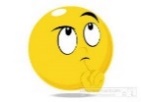 1
b
c
6
3
4
4
5
5
a
f
d
2
8
6
e
Algorithm  Prim(G)
e* = (v*, u*) iff u(v, w) is a min
a(-, -)	     	b(a, 3) f(a, 5) d(-, ∞) 		e(a, 6) c(-, ∞)
1
b
c
6
3
4
4
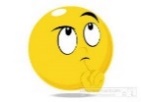 5
5
a
f
d
VT  = { a } and 
V - VT = { b, c d, e, f}
2
8
6
e
From these two sets, we conclude:
(b 3 a), (c ∞ -), (d ∞ -), (e 6 a), (f 5 a).
Minheap
b(a, 3) f(a, 5) d(-, ∞) e(a, 6) c(-, ∞) 
or 
b(a, 3) e(a, 6) f(a, 5)
After b(a, 3) is selected, the minheap:
f(a, 5) e(a, 6) d(-, ∞) c(-, ∞) 
or
f(a, 5) e(a, 6)
After c(b, 1) is selected, the minheap:
f(a, 4) f(a, 5) e(a, 6) d(-, ∞): which is not required
a(-, -)	     	b(a, 3) f(a, 5) d(-, ∞) 		e(a, 6) c(-, ∞)
1
b
c
b(a, 3)		c(b, 1) f(b, 4) e(a, 6) 		 f(a, 5) d(-, ∞)
6
3
4
4
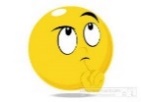 5
5
a
f
d
VT  = { a, b } and 
V - VT = { c, d, e, f}
2
8
6
e
From these two sets, we conclude:
(c ∞ a), (c 1 b), (d ∞ -), (e 6 a) , (e ∞ b), (f 5 a), (f 4 b).
Use bottom-up to build a Minheap
c(1, b) f(b, 4) e(a, 6) f(a, 5) d(-, ∞)
or
(c 1 b), (e 6 a), (f 4 b), (c ∞ a), (e ∞ b), (f 5 a), (d ∞ -).
heap
(c 1 b), (d ∞ -), (e 6 a), (f 5 a), (f 4 b). 
or
(c ∞ a), (c 1 b), (d ∞ -), (e 6 a), (e ∞ b), (f 5 a), (f 4 b).
Use bottom-up to build a Minheap
c(1, b) f(a, 5) f(b, 4) e(a, 6) c(-, ∞) d(-, ∞)
a(-, -)	     	b(a, 3) f(a, 5) d(-, ∞) 		e(a, 6) c(-, ∞)
1
b
c
b(a, 3)		c(b, 1) f(b, 4) e(a, 6) 		 f(a, 5) d(-, ∞)
6
3
4
4
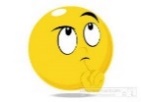 5
5
a
f
d
c(b, 1)		f(b, 4) f(c, 4) f(a, 5) 		 e(a, 6) d(c, 6)
2
8
6
e
VT  = { a, b, c } and 
V - VT = { d, e, f}
From these two sets, we conclude:
(d ∞ a), (d ∞ b), (d 6 c), (e 6 a), (e ∞ b), (e ∞ c), (f 5 a), (f 4 b), (f 4 c).
minheap
f(b, 4) f(c, 4) f(a, 5) e(a, 6) d(c, 6)
heap
(d 6 c), (e 6 a), (f 5 a), (f 4 b), (f 4 c).
minheap
f(b, 4) f(c, 4)  e(a, 6) d(c, 6) f(a, 5)
a(-, -)	     	b(a, 3) f(a, 5) d(-, ∞) 		e(a, 6) c(-, ∞)
1
b
c
b(a, 3)		c(b, 1) f(b, 4) e(a, 6) 		 f(a, 5) d(-, ∞)
6
3
4
4
5
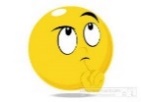 c(b, 1)		f(b, 4) f(c, 4) f(a, 5) 		 e(a, 6) d(c, 6)
5
a
f
d
2
f(b, 4)		e(f, 2) d(f, 5) e(a, 6)		d(c, 6)
8
6
e
VT  = { a, b, c, f } and 
V - VT = { d, e}
From these two sets, we conclude:
(d 6 c), (d 5 f), (e 6 a), (e 2 f), which can be organized as heap
Note: heap (Since c, a, b, f are in VT , cycle could be formed.)
f(c, 4)  e(a, 6) d(c, 6) f(a, 5) d(f, 5) e(f, 2)
minheap
e(f, 2) d(f, 5) e(a, 6) d(c, 6)
minheap
e(f, 2) e(a, 6) d(f, 5) d(c, 6)
a(-, -)	     	b(a, 3) f(a, 5) d(-, ∞) 		e(a, 6) c(-, ∞)
b(a, 3)		c(b, 1) f(b, 4) e(a, 6) 		 f(a, 5) d(-, ∞)
1
b
c
c(b, 1)		f(b, 4) f(c, 4) f(a, 5) 		 e(a, 6) d(c, 6)
6
3
4
4
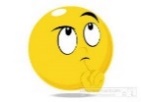 5
5
a
f
d
f(b, 4)		e(f, 2) d(f, 5) e(a, 6)		d(c, 6)
2
8
6
e(f, 2)		d(f, 5) d(c,6) d(e, 8) 



d(f, 5)
e
VT  = { a, b, c, f , e} and 
V - VT = { d}
From these two sets, we conclude:
(d 6 c), (d 5 f), (d 8 e).
Heap and it is a minheap
e(a, 6) d(f, 5) d(c, 6) d(e, 8)
After adding d(f, 5) in VT , d, c, e are in VT , cycle could be formed. Those d(c, 6) and d(e, 8) should be striken out.
VT  = { a, b, c, f , e, d} and 
V - VT = { }
a(-, -)	     	b(a, 3) f(a, 5) d(-, ∞) 		e(a, 6) c(-, ∞)
b(a, 3)		c(b, 1) f(b, 4) e(a, 6) 		 f(a, 5) d(-, ∞)
c(b, 1)		f(b, 4) f(c, 4) f(a, 5) 		 e(a, 6) d(c, 6) 	
f(b, 4)		e(f, 2) d(f, 5) e(a, 6)		d(c, 6) 
e(f, 2)		d(f, 5) d(c,6) d(e, 8) 
d(f, 5)
1
b
c
6
3
4
4
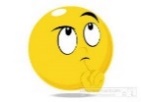 5
5
a
f
d
2
8
6
e
This spanning tree has 
the  minimum weight, 15.
VT  = { a, b, c, f , e, d} and 
V - VT = { }
a(-, -)	     	b(a, 3) f(a, 5) d(-, ∞) 		e(a, 6) c(-, ∞)
1
b
c
b(a, 3)		c(b, 1) f(b, 4) e(a, 6) 		 f(a, 5) d(-, ∞)
6
3
4
4
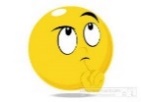 5
5
a
f
d
c(b, 1)		f(c, 4) f(b, 4) f(a, 5) 		d(c, 6) e(a, 6)
2
8
6
e
VT  = { a, b, c } and 
V - VT = { d, f, e}
a(-, -)	     	b(a, 3) f(a, 5) d(-, ∞) 		e(a, 6) c(-, ∞)
1
b
c
b(a, 3)		c(b, 1) f(b, 4) e(a, 6) 		 f(a, 5) d(-, ∞)
6
3
4
4
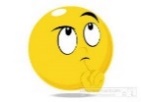 5
5
a
f
d
c(b, 1)		f(c, 4) f(b, 4) f(a, 5) 		d(c, 6) e(a, 6)
2
8
6
f(c, 4) 		 e(f, 2) d(f, 5) e(a, 6) 		d(c, 6)
e
VT  = { a, b, c, f } and 
V - VT = { d, e}
(d 6 c), (d 5 f), (e 6 a), (e 2 f)
Minheap
e(f, 2) d(f, 5) e(a, 6) d(c, 6)
heap (Since f, c, a, b are in VT , cycle could be formed.)
f(b, 4)  e(a, 6) d(c, 6) f(a, 5) d(f, 5) e(f, 2)
Minheap
e(f, 2) e(a, 6) d(f, 5) d(c, 6)
a(-, -)	     	b(a, 3) f(a, 5) d(-, ∞) 		e(a, 6) c(-, ∞)
b(a, 3)		c(b, 1) f(b, 4) e(a, 6) 		 f(a, 5) d(-, ∞)
1
b
c
6
3
4
4
c(b, 1)		f(c, 4) f(b, 4) f(a, 5) 		d(c, 6) e(a, 6)
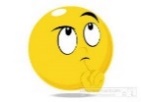 5
5
a
f
d
f(c, 4) 		 e(f, 2) d(f, 5) e(a, 6) 		d(c, 6)
2
8
6
e(f, 2) 		d(f, 5) d(c, 6) d(e, 8)
e
VT  = { a, b, c, f , e} and 
V - VT = { d }
(d 6 c), (d 5 f), (d 8 e)
Minheap
e(a, 6) d(f, 5) d(c, 6) d(e, 8)
Minheap
d(f, 5) d(c, 6) d(e, 8)
a(-, -)	     	b(a, 3) f(a, 5) d(-, ∞) 		e(a, 6) c(-, ∞)
b(a, 3)		c(b, 1) f(b, 4) e(a, 6) 		f(a, 5) d(-, ∞)
1
b
c
c(b, 1)		f(c, 4) f(b, 4) f(a, 5) 		d(c, 6) e(a, 6)
6
3
4
4
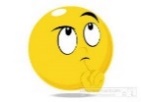 f(c, 4) 		 e(f, 2) d(f, 5) e(a, 6) 		d(c, 6)
5
5
a
f
d
e(f, 2) 		d(f, 5) d(c, 6) d(e, 8)
2
8
6
e
d(f, 5)
VT  = { a, b, c, f , e, d} and 
V - VT = {  }
This spanning tree has the  minimum weight, which is 15.
Heap (d, c, e are in VT , cycle could be formed.)
d(c, 6) d(e, 8)
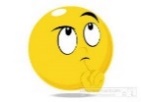 1
b
c
1
b
c
6
3
4
4
6
3
4
4
5
5
a
f
d
5
5
a
f
d
2
8
6
2
8
6
e
e
Both spanning trees have the same minimum weight, which is 15.
Does Prim’s algorithm always yield a minimum spanning tree?  
The answer to this question is yes.  
Prove that 
each of the subtrees Ti ,  i = 0, 1, …, n-1,  generated by Prim’s algorithm is a part (i.e., a subgraph) of some minimum spanning tree. 
(This implies that the last tree in the sequence, Tn-1,  is a minimum spanning tree itself because it contains all n vertices of the graph.)
Proof:   Let prove by induction:  
The basis of the induction is trivial, since T0 consists of a single vertex and hence must be a part of any minimum spanning tree. 
For the inductive step, assume that Ti-1 is part of some minimum spanning tree T.  
…
Does Prim’s algorithm always yield a minimum spanning tree?  The answer to this question is yes.  
For the inductive step, assume that Ti-1 is part of some minimum spanning tree T.  
Need to prove that Ti ,  generated from Ti-1 by Prim’s algorithm, is also a part of a minimum spanning tree. 
We prove this by contradiction. Assume that no minimum spanning tree of the graph can contain Ti .  
Let  ei = (v, u) be the minimum weight edge from a vertex in Ti-1 to a vertex not in Ti-1 used by Prim’s algorithm to expand Ti-1 to Ti.   
By the assumption, ei cannot belong to any minimum spanning tree, indicating T. 
	      Therefore, if we add ei  to T, a cycle must be formed (Figure 9.4).
u’
v’     ei                    
         v              u
Figure 9.4   Correctness proof of Prim’s algorithm.
v'              u’
Ti-1
ei                    
         v              u
v'
ei           u’         
         v              u
Ti-1
Ti-1
In addition to edge  ei = (v, u), this cycle must contain another edge (v’, u’)  connecting a vertex v’  ϵ Ti-1 to a vertex u’  that is not in Ti-1.  
It is possible that v’ coincides with v or u’ coincides with u but not both.
If we now delete the edge (v’, u’) from this cycle, we will obtain another spanning tree of the entire graph whose weight is less than or equal to the weight of T since the weight of  ei is less than or equal to the weight of (v’, u’). 
Hence, this spanning tree is a minimum spanning tree, which contradicts the assumption that no minimum spanning tree contains  Ti .  
This completes the correctness proof of Prim’s algorithm.
Weight adjacency matrix is ϴ(| V2 |). 
Weight adjacency list is ϴ(| V | + |E|).
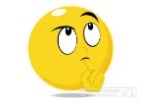 If the priority queue is implemented as a min-heap.  
A min-heap is a complete binary tree in which every element is less than or equal to its children. 
All the principal properties of heaps remain valid for min-heaps, with some obvious modifications.  For example, 
the root of a min-heap contains the smallest rather than the largest element. 
Deletion of the smallest element from and insertion of a new element into a min-heap of size n are O(log n) operations, and so is the operation of changing an element’s priority.
…
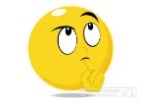 We can also implement the priority queue as a min-heap.  
…
The running time of the Prim’s Algorithm is O(|E| log |V|). 
If a graph is represented by its adjacency lists and 
the priority queue is implemented as a min-heap, 
The reason is that the algorithm 
performs |V| - 1 deletions of the smallest element and 
makes |E| verifications and, 
possibly, changes of an element’s priority in a min-heap of size not exceeding |V|. 
Each of these operations is a  O(log|V|) operation. 
Hence, the running time of this implementation of Prim’s algorithm is in
	          ( |V| - 1 + | E | ) O( log |V| ) = O( | E | log |V| )
       because, in a connected graph,  |V| - 1 ≤ |E |.
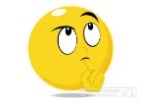 Priority Queue
(updated)
a(-, -)
b(a, 1), d(a, 2), c(a, 5), e(a, 7),
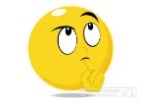 1
VT = { a }
V - VT = {b, c, d, e}
a
b
2
7
2
4
e
4
5
d(a, 2), c(b, 4), e(b, 2), c(a, 5), 
d(b, 4), e(a, 7)
a(-, -)
b(a, 1)
7
d
c
1
3
VT = { a, b }
V - VT = {c, d, e}
a(-, -)
b(a, 1)
d(a, 2)
e(d, 1)
e(d, 1), c(d, 3), e(b, 2), c(a, 5), c(b, 4), e(a, 7),
a(-, -)
b(a, 1)
d(a, 2),
c(d, 3), c(a, 5), c(b, 4), c(e, 7),
a(-, -)
b(a, 1)
d(a, 2)
e(d, 1)
c(d, 3)
VT = { a, b, d, e, c }
V - VT = { }
VT = { a, b, d, e }
V - VT = {c}
VT = { a, b, d }
V - VT = {c, e}
1
a
b
2
7
2
4
e
4
5
7
d
c
1
1
3
1
a
b
a
b
2
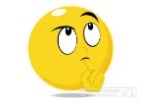 2
e
e
3
d
c
1
d
c
1
3
T(Weight) = 7
Krushal’s algorithm 
a greedy algorithm for finding the minimum spanning tree 
always yields an optimal solution.
Kruskal’s Algorithm
The Prim’s Algorithm is a greedy algorithm that “grows” a minimum spanning tree through a greedy inclusion of the nearest vertex to the vertices already in the tree. 
Krushal’s algorithm is also a greedy algorithm for finding the minimum spanning tree that also always yields an optimal solution.  
The algorithm constructs a minimum spanning tree of a weighted, connected, undirected graph G = (V, E) as 
an acyclic subgraph with |V| - 1 edges for which the sum of the edge weights is the smallest. 
an expanding sequence of subgraphs that are 
always acyclic 
but are not necessarily connected on the intermediate stages  (of the expanding sequence) of the algorithm.
(It is not difficult to prove that such a subgraph must be a tree.)
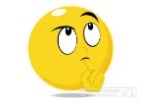 The Krushal’s algorithm begins by 
Creating disjoint subsets of V, one for each vertex, the graph is represented by a set E that contains the edges in the graph along with their weights.
Sorting 
sorting the graph’s edges in nondecreasing order of their weights.  
Then, starting with the empty subgraph, 
Scan
the algorithm scans this sorted list, 
Add edge
adding the next edge on the list to the current subgraph 
Check for cycle
if such an inclusion does not create a cycle; 
Otherwise, simply skipping the edge.
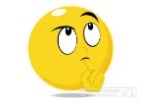 Algorithm   Krushal (G)
//Krushal’s algorithm for constructing a minimum spanning tree
Input:	   A weighted, connected, undirected graph G = (V, E)
Output:    ET , the set of edges composing a minimum spanning tree G 

sort E in nondecreasing order of the edge weight  w(ei1 ) ≤ w(ei2 ) ≤ 
                … w(eix ) , where x = | E |. 
ET  ← Ø ; ecounter  ← 0 	//initialize the set of tree edges and its size
k ← 0				//initialize the number of processed edges
while ecounter <  |V| - 1  do   {  //while the nos of edges in ET is less than |V|-1 
          k ← k + 1
          if ET  U { eik  } is acyclic {
	         ET  ← ET  U { eik  };  
                      ecounter ← ecounter + 1} //end if
} //end while do
return ET
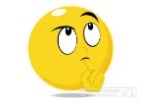 For a given G = (V, E), maxNosEdges= ½ (|V| * (|V|-1))
Total number of edges of the minimal spanning tree is one less than the number of vertices of G
The fact that 
                     ET  is actually a tree in Prim’s algorithm 
                     but generally just an acyclic subgraph in Kruskal’s algorithm turns out to be an obstacle that can be overcome.
Figure 9.5 demonstrates the application of Kruskal’s algorithm to the same graph we used for illustrating Prim’s algorithm in our previous section.  As you trace the algorithm’s operations, note the disconnectedness of some of the immediate subgraphs.
1
b
c
6
3
4
4
5
5
a
f
d
2
8
6
e
1
b
c
bc  ef  ab  bf cf  af  df 
		1    2   3   4   4   5    5	             ae cd de
                           6   6   8
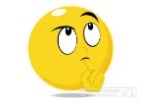 6
3
4
4
5
5
a
f
d
2
8
6
e
1
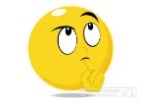 b
c
bc		bc  ef  ab  bf cf  af  df
    1		1    2   3   4   4   5    5	             ae cd de
		6   6   8
6
3
4
4
5
5
a
f
d
2
8
6
e
an expanding sequence of subgraphs that are 
always acyclic 
but are not necessarily connected on the intermediate stages  (of the expanding sequence) of the algorithm.
1
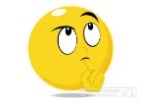 b
c
bc  ef		bc  ef  ab  bf cf  af  df
  1    2		1    2   3   4   4   5    5	             ac cd de
		6   6   8
6
3
4
4
5
5
a
f
d
b(c, 1)
e(f, 2)
2
8
6
e
1
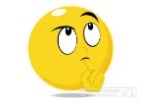 b
c
ab		bc  ef  ab  bf cf  af  df
   3		1    2   3   4   4   5    5	             ae cd de
		6   6   8
6
3
4
4
5
5
a
f
d
b(c, 1)
e(f, 2)
a(b, 3)
2
8
6
e
bf		bc  ef  ab  bf cf  af  df   
   4		1    2   3   4   4   5    5	             ae cd de
		6   6   8

  
  df
  5
1
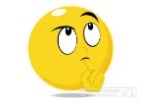 b
c
b(c, 1)
e(f, 2)
a(b, 3)
b(f, 4)
6
3
4
4
5
5
a
f
d
b(c, 1)
e(f, 2)
a(b, 3)
b(f, 4)
d(f, 5)
2
8
6
e
bc and bf imply that cf belongs to the same connected component.

bf and ab (i.e., ba) imply that af belongs to the same connected component.
Figure 9.5   Application of Kruskal’s algorithm. Selected edges
	      are shown in bold.
Adding cf or af into “Tree edges”, a new cycle is created if and only if the two vertices, {c, f} or {a, f},  belongs to the same connected component
Applying both algorithms to the same small graph by hand may create the wrong impression that the Kruskar’s algorithm is simpler than the Prim’s algorithm. 
on each of iterations, 
Kruskal’s algorithm has to check whether the addition of the next edge to the edges already selected would create a cycle. 
It is not difficult to see that ( a way for checking a cycle created)
a new cycle is created if and only if the new edge connects two vertices already connected by a path, i.e., 
if and only if the two vertices belong to the same connected component (Figure 9.6).  
Each connected component of a subgraph generated by Kruskal’s algorithm is a tree because it has no cycles.
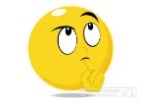 Figure 9.6   New edge connecting two vertices 
may create a cycle,  or 
may not create a cycle.
v
u
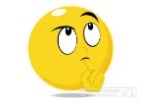 (a)
a new cycle is created if and only if the two vertices belong to the same connected component
v
(b)
u
Spanning tree created
Remaining vertices in the Graph
Time efficiency of Prim’s is O( | E | log |V| )
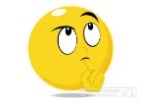 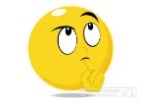 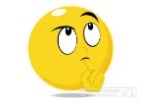 Chapter 07_03Greedy Algorithms

Dijkstra’s Algorithm
Single-Source Shortest Paths